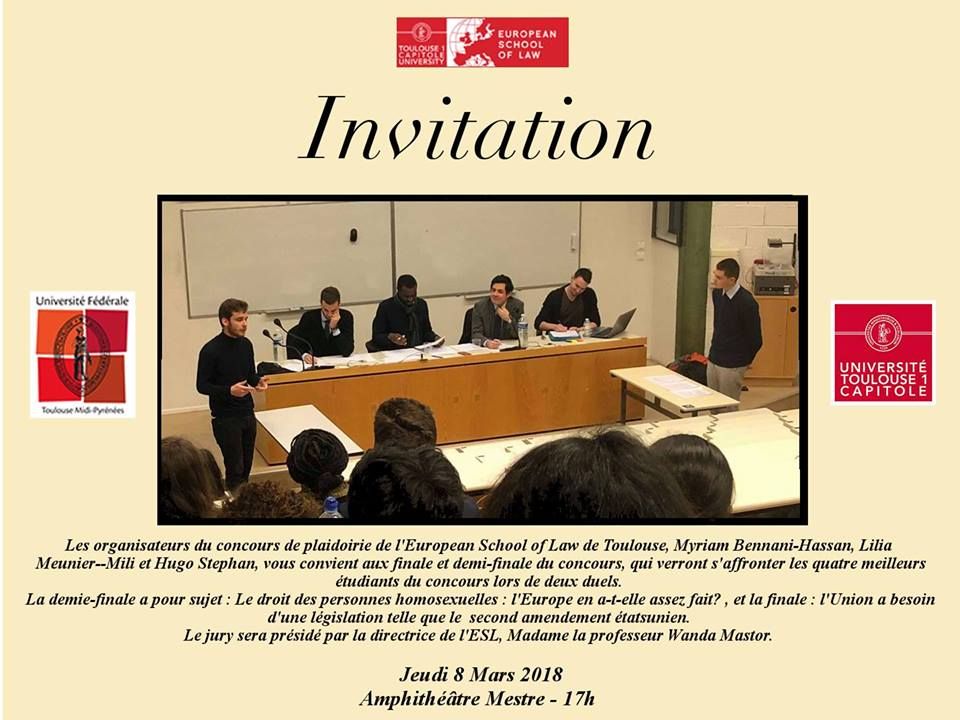 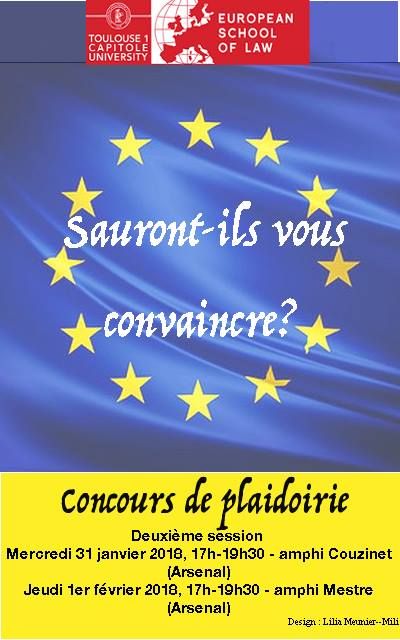 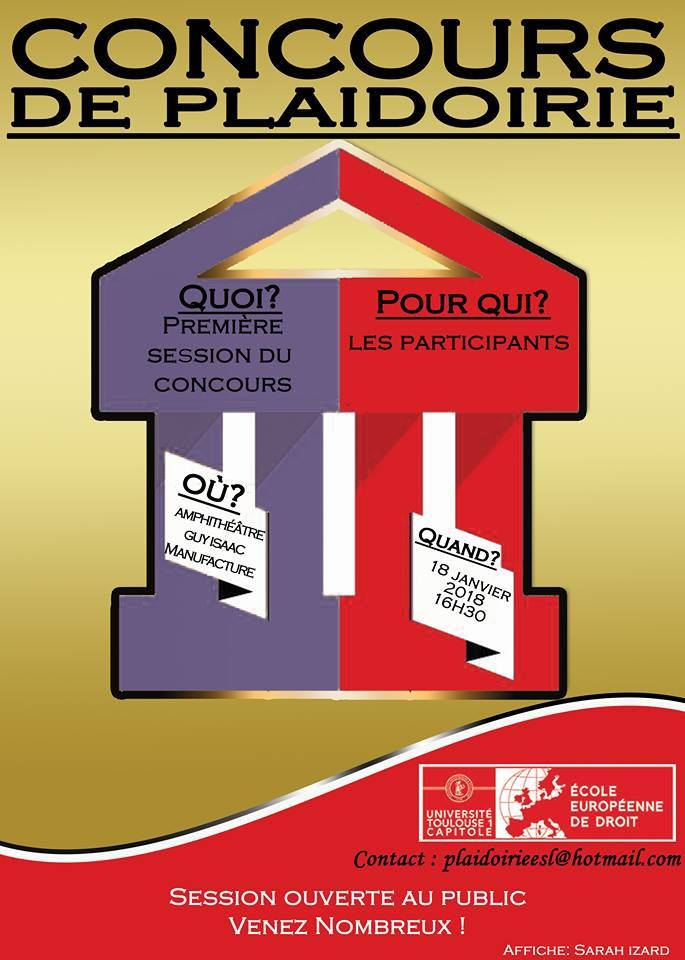 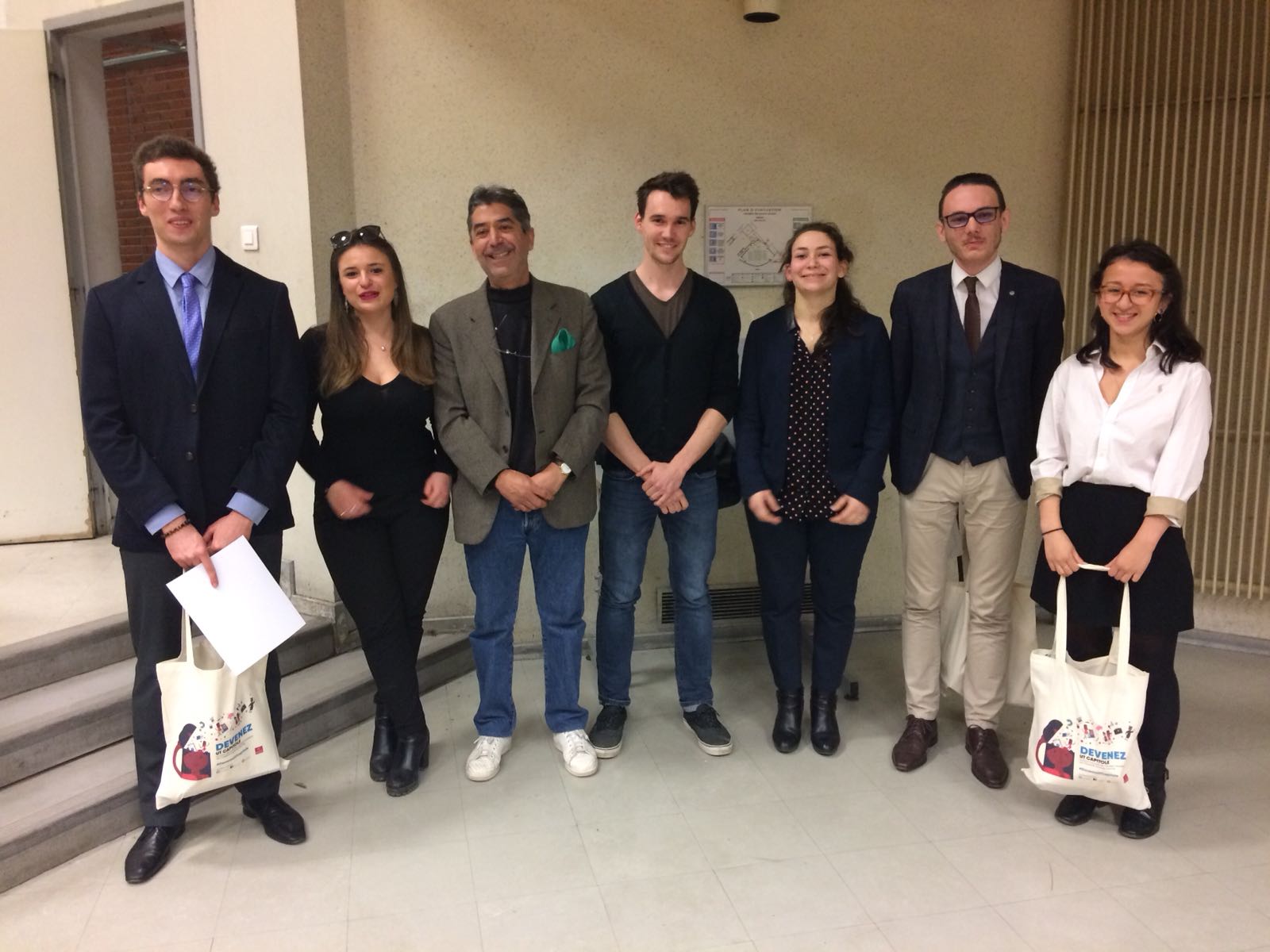 Bryac Lefeuvre Emma Jalloul libraire des lois et Bryan
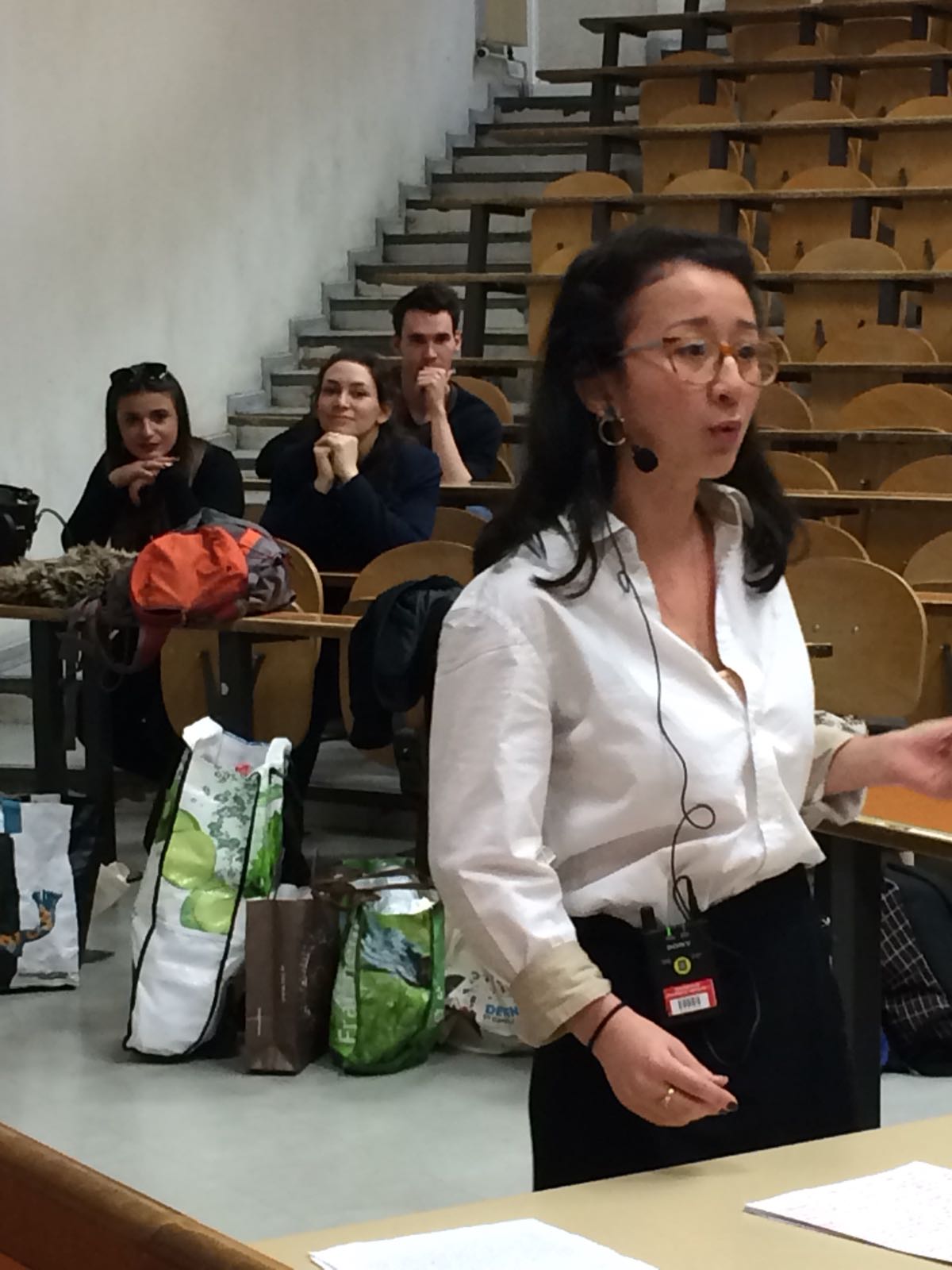 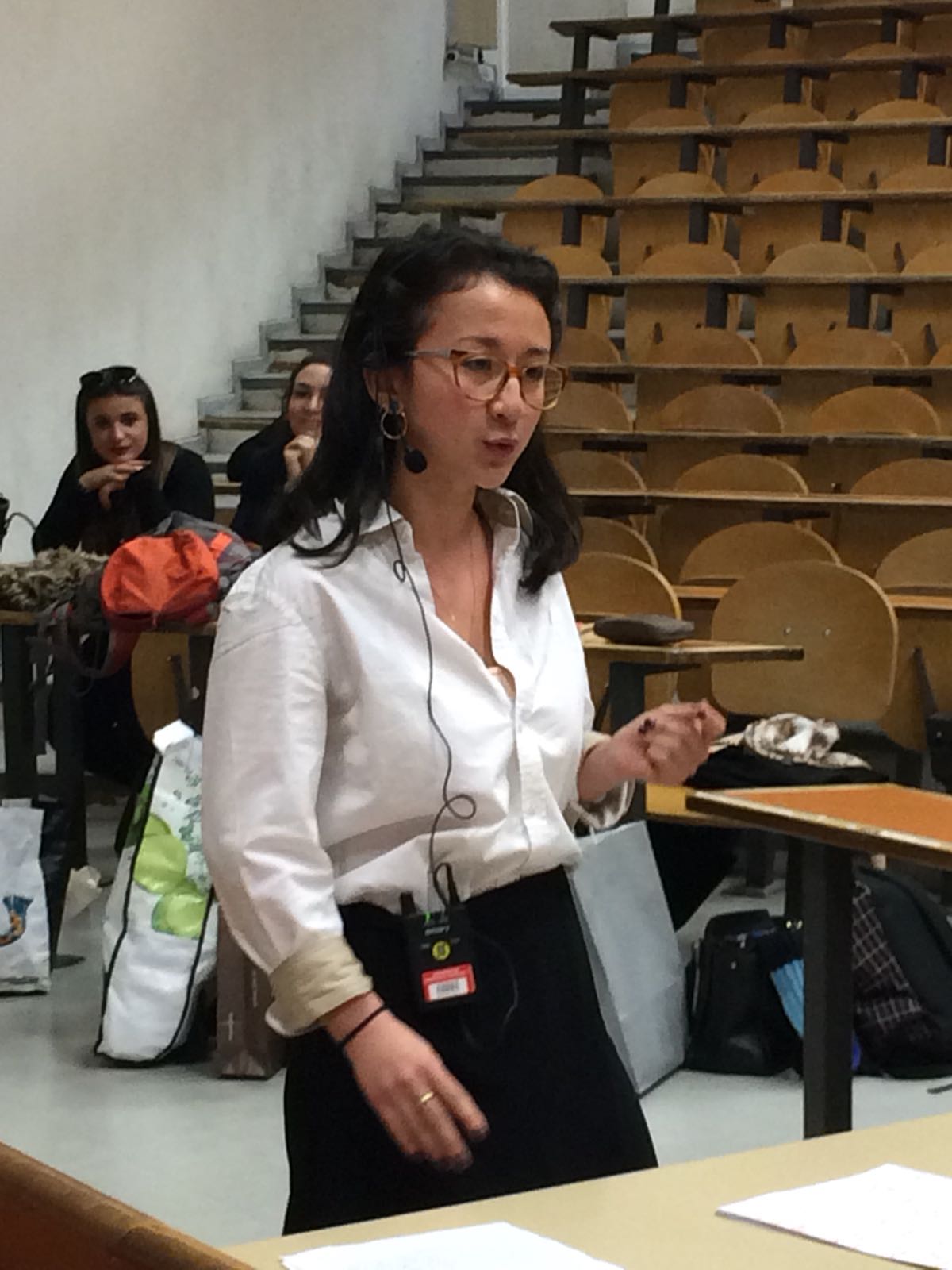 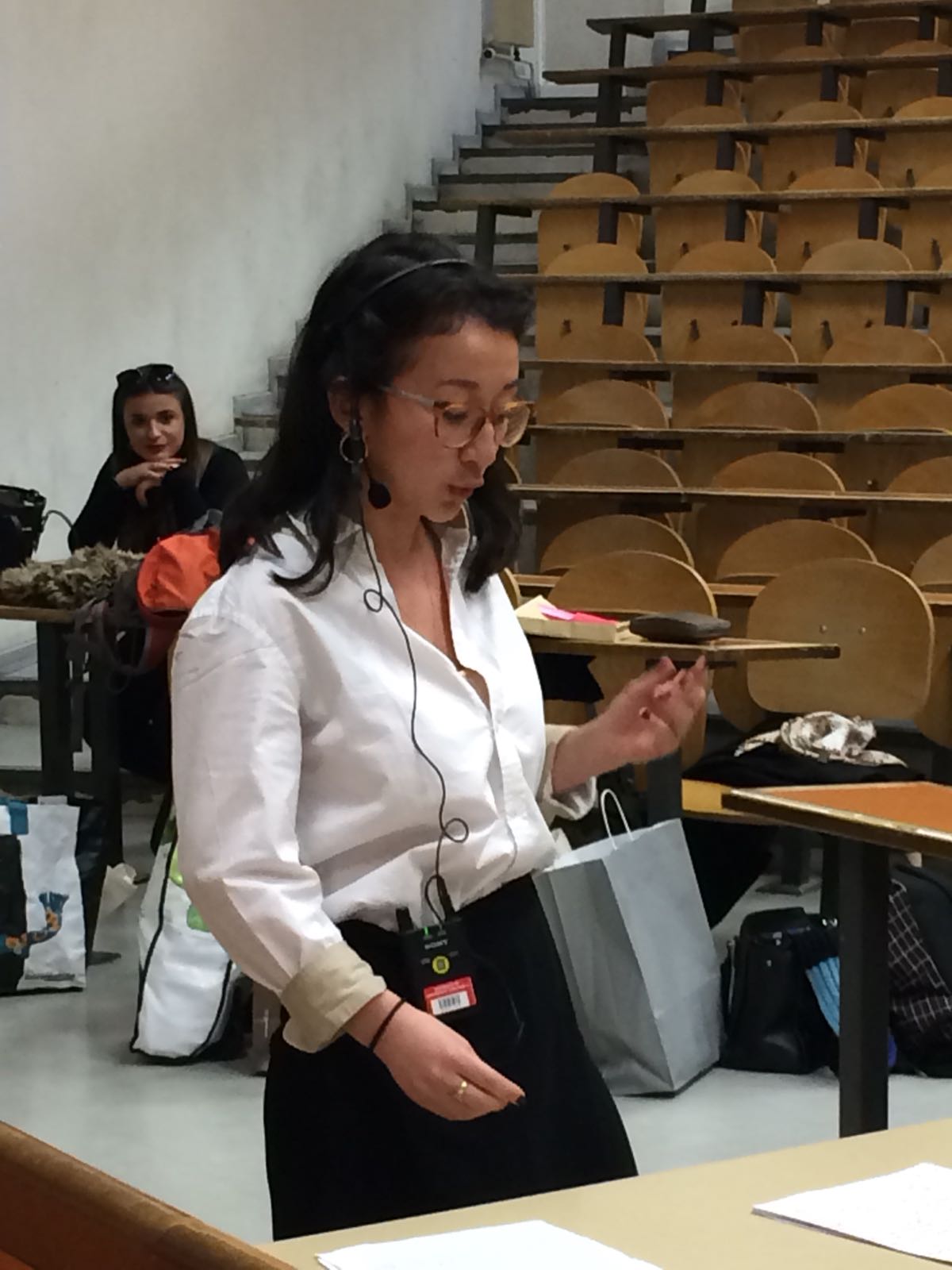 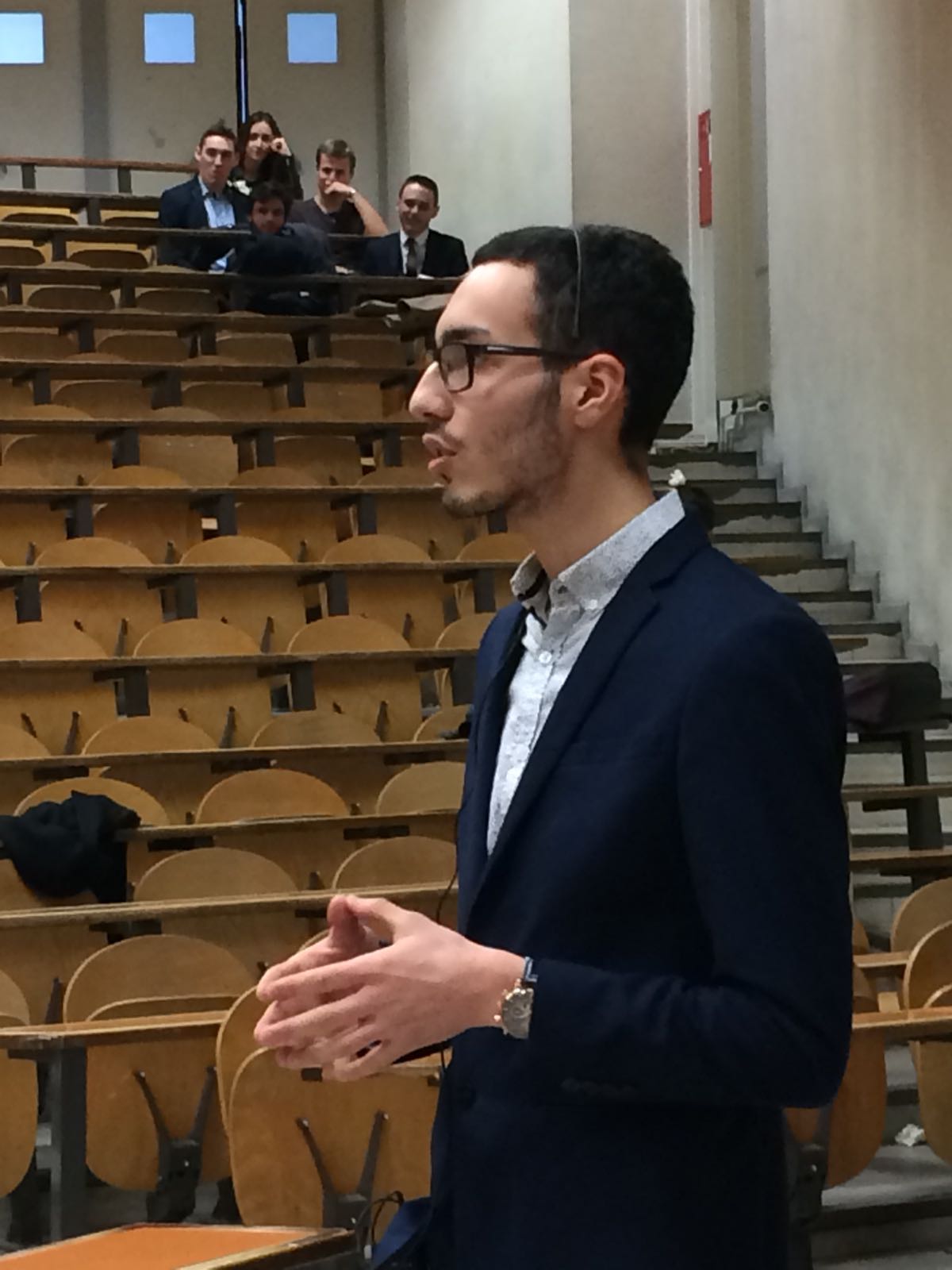 Brahim BELASRI-NOGUEIRA
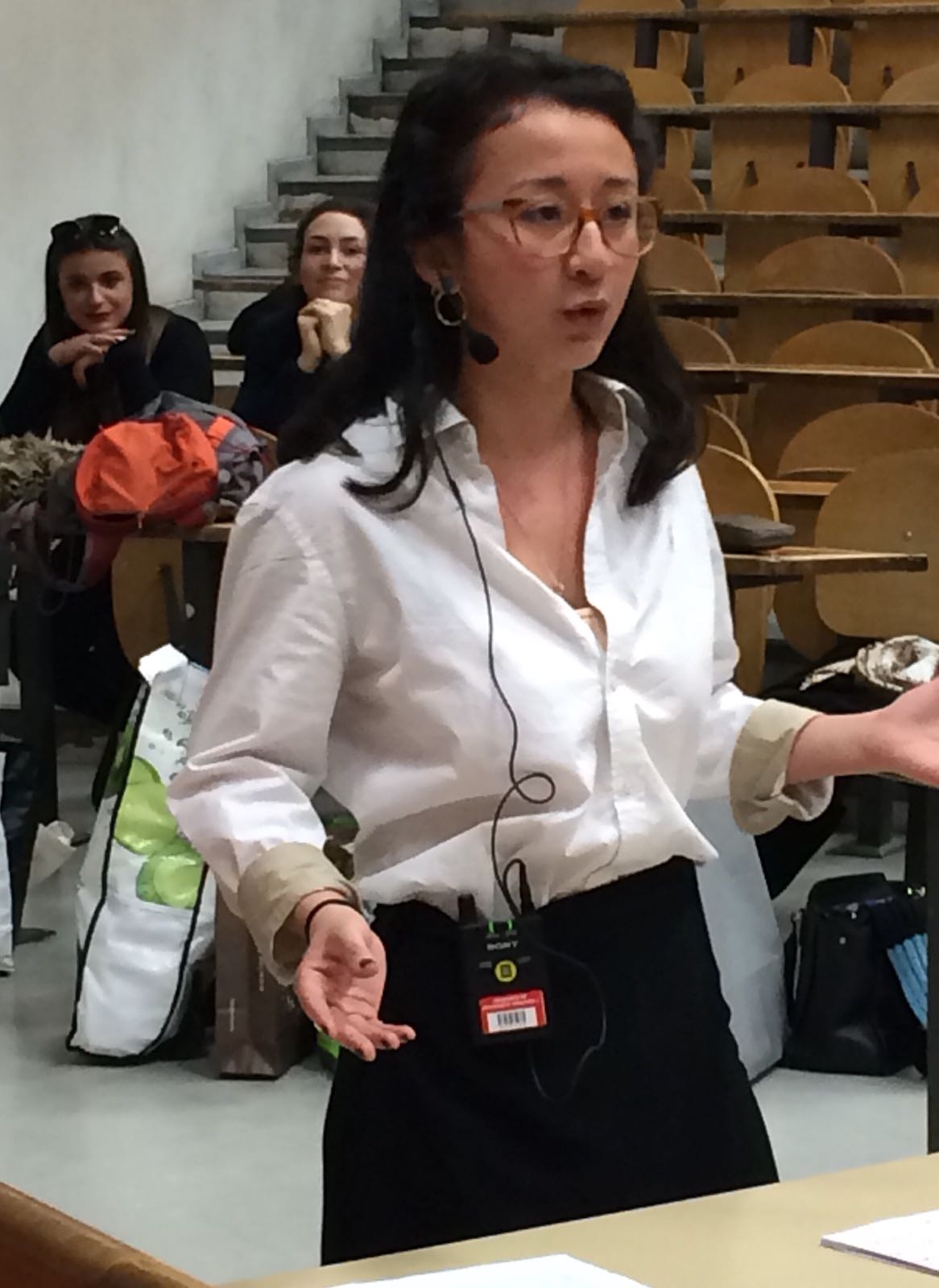 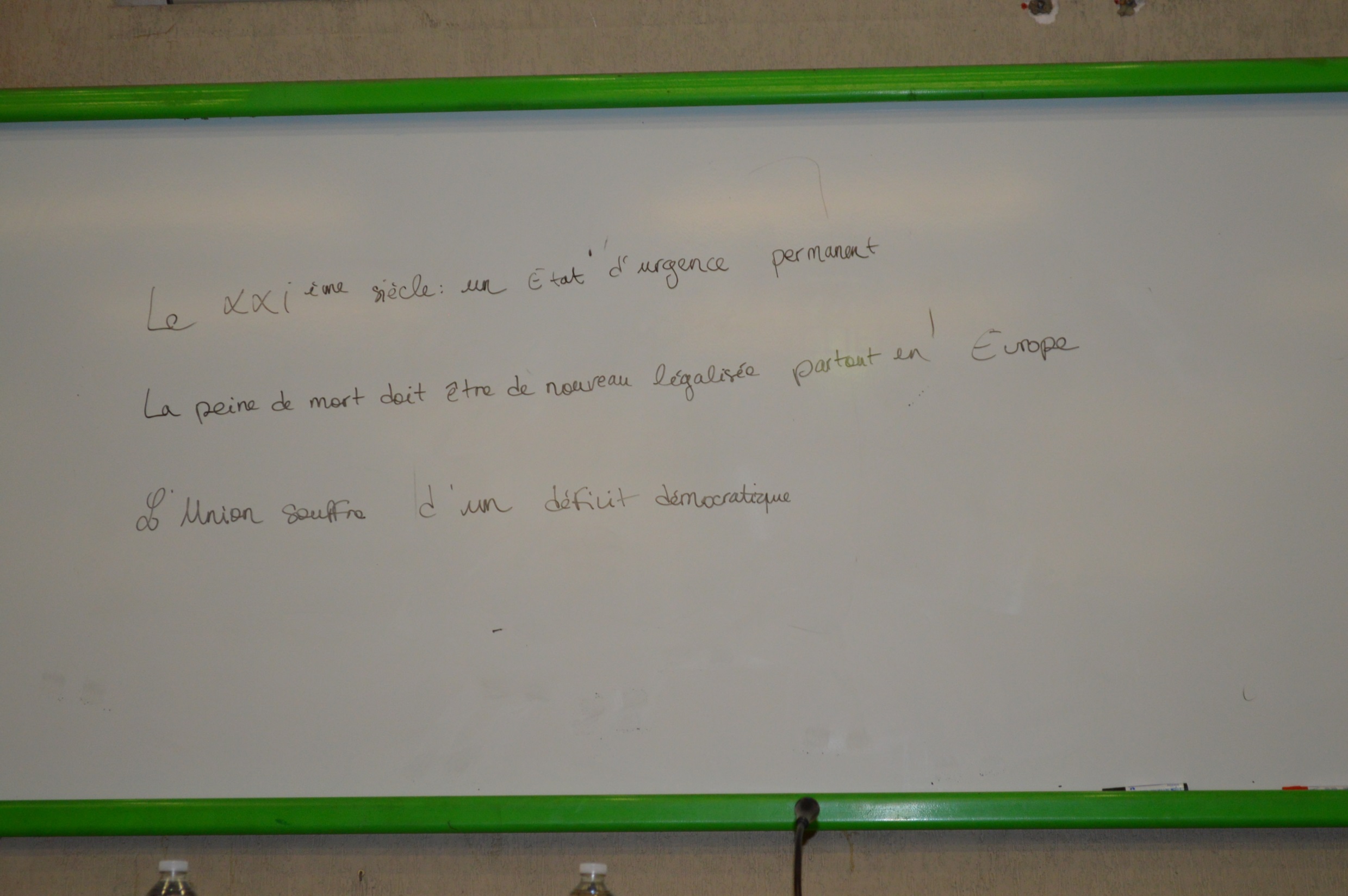 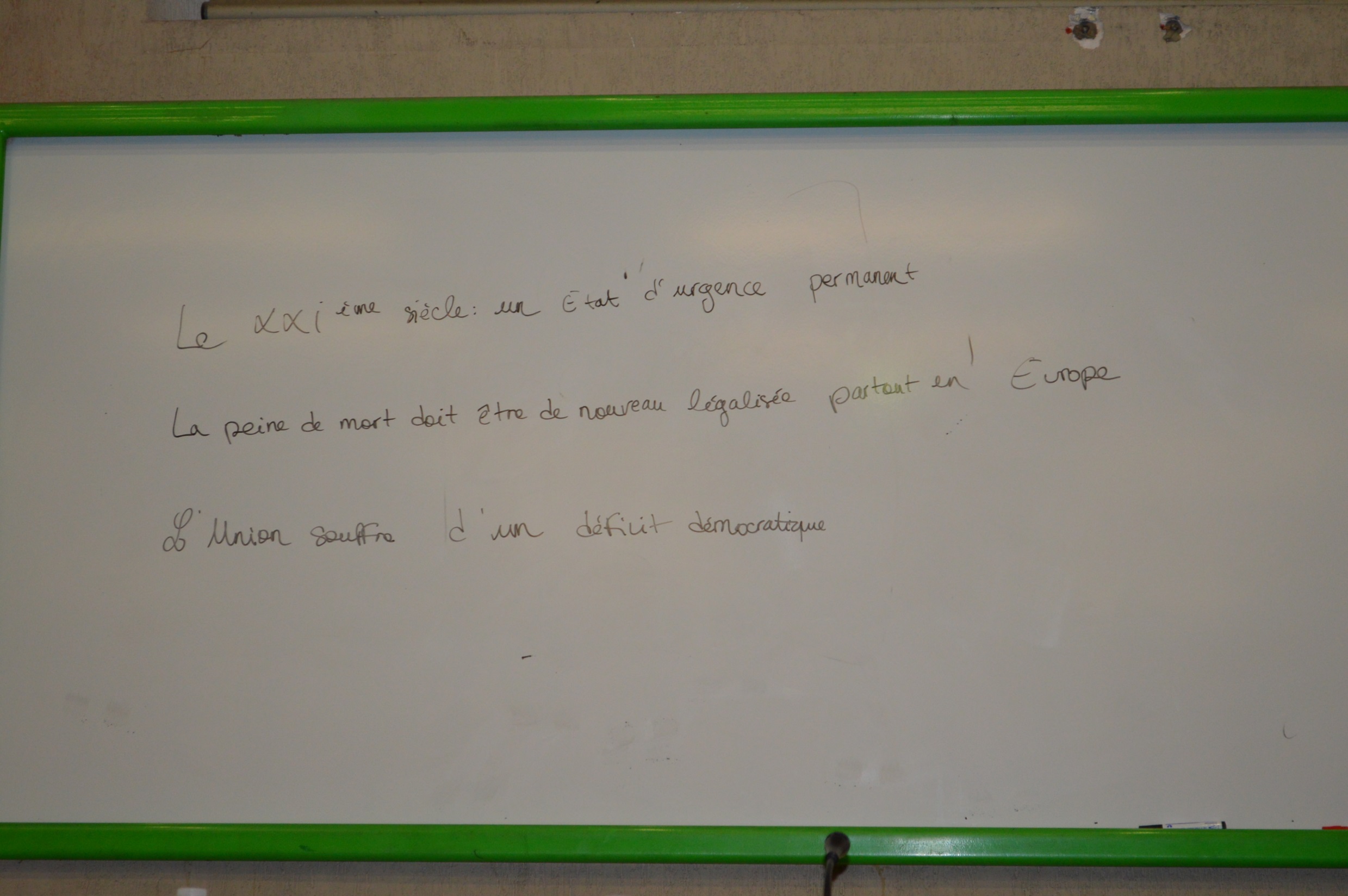 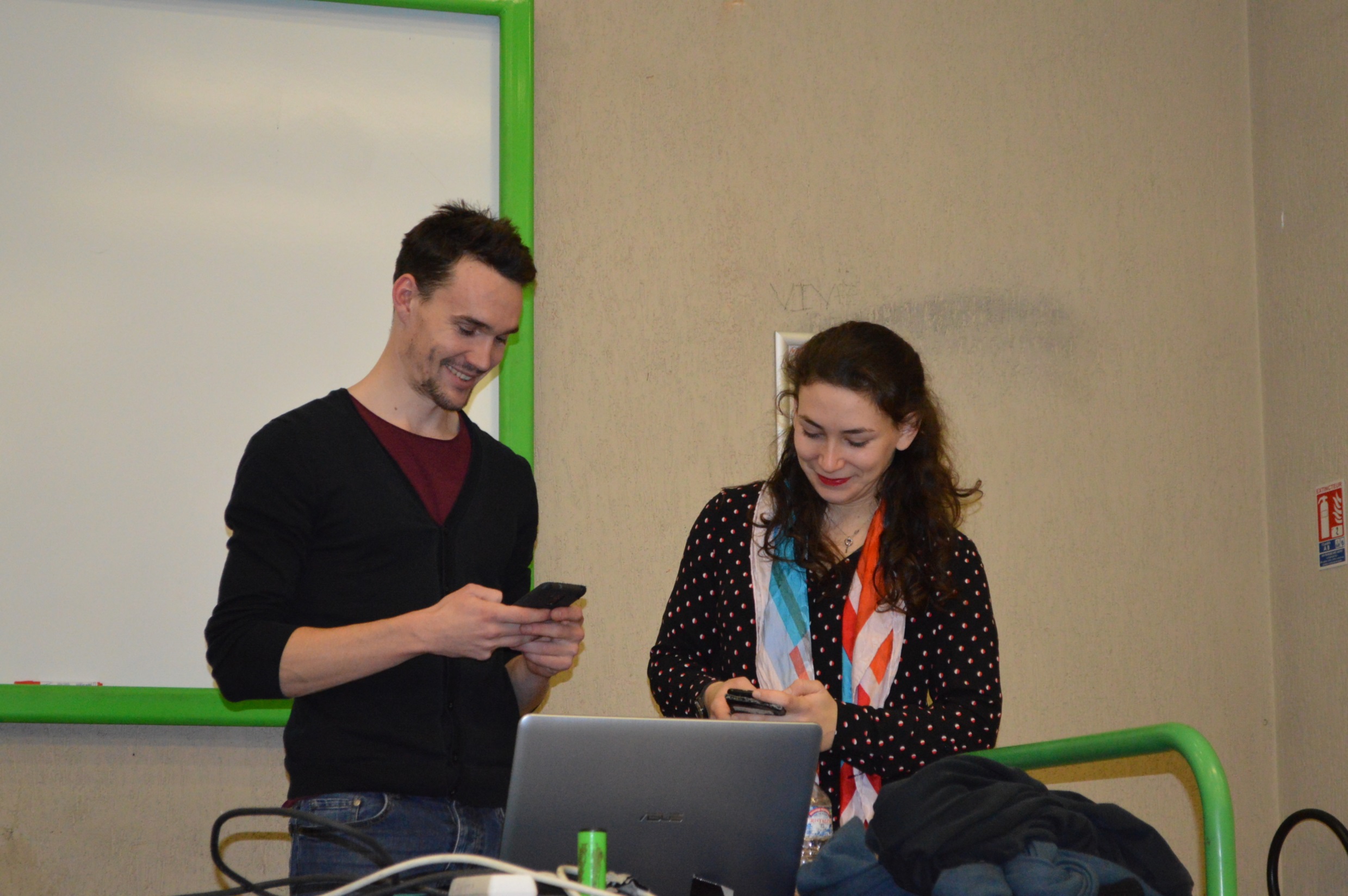 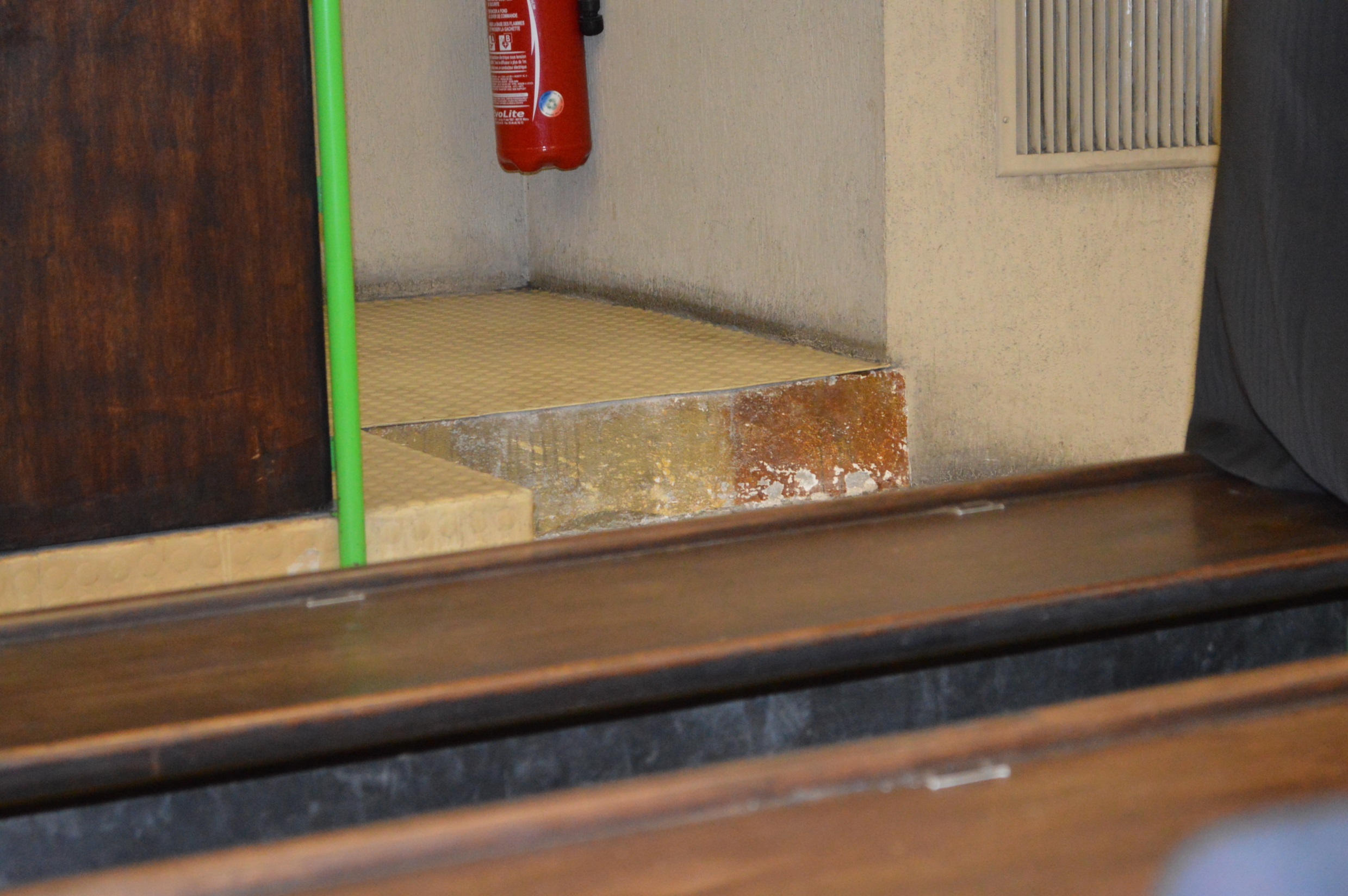 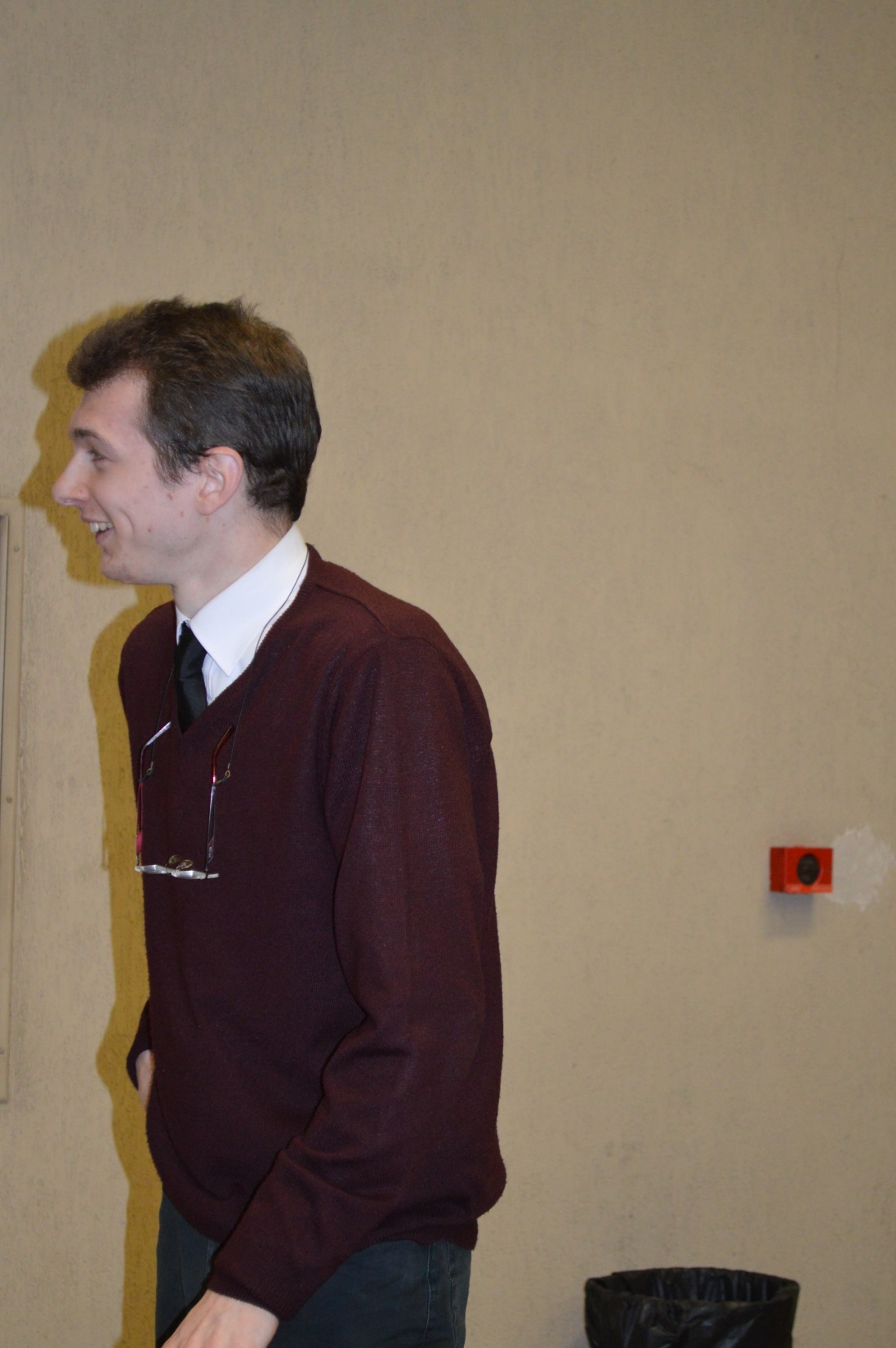 Axel Gandouly
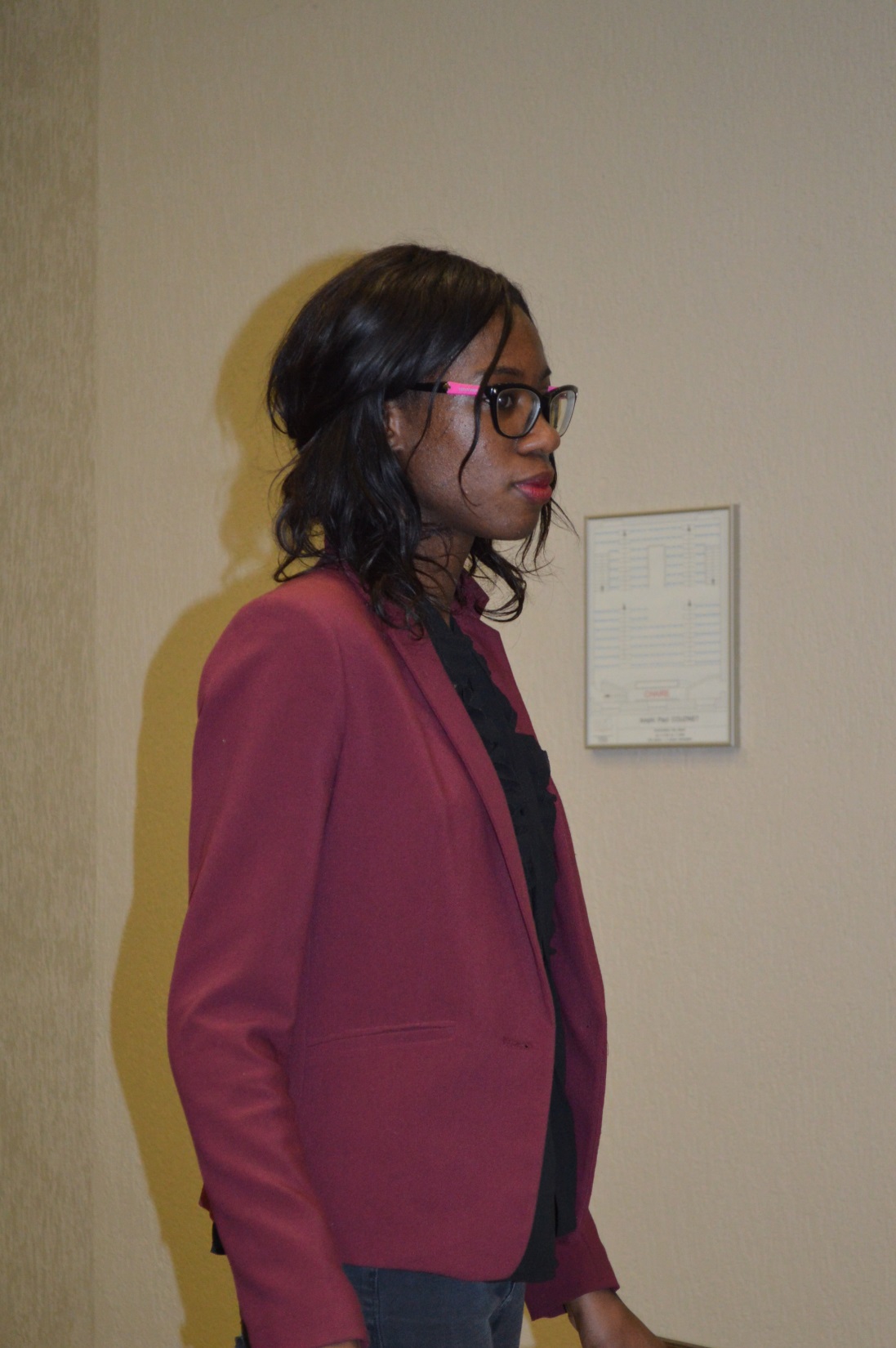 Amandine VENA DIAMBU
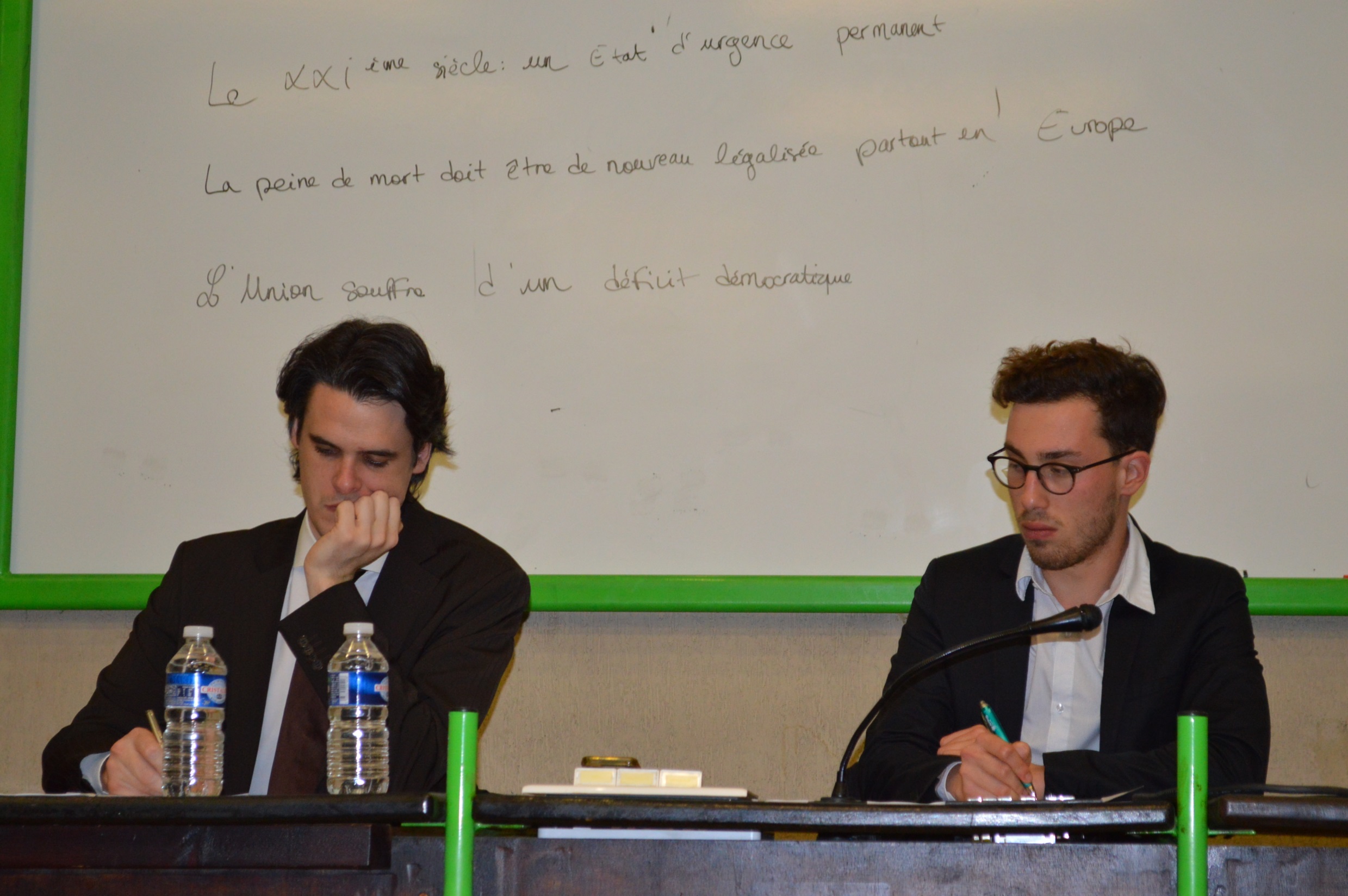 Jean-Philippe ORLANDINI et Thomas MARTIN-DI MICHELE
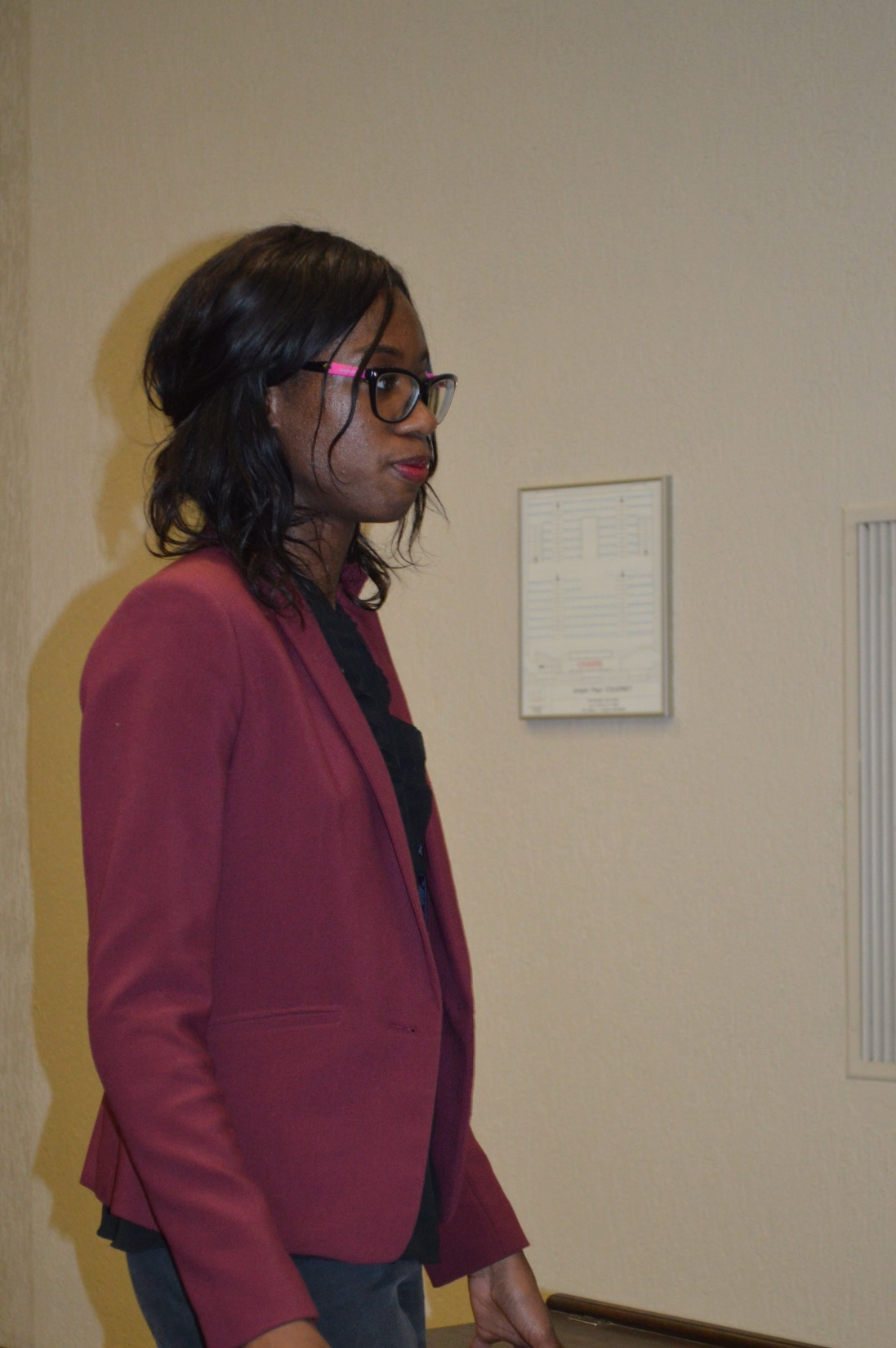 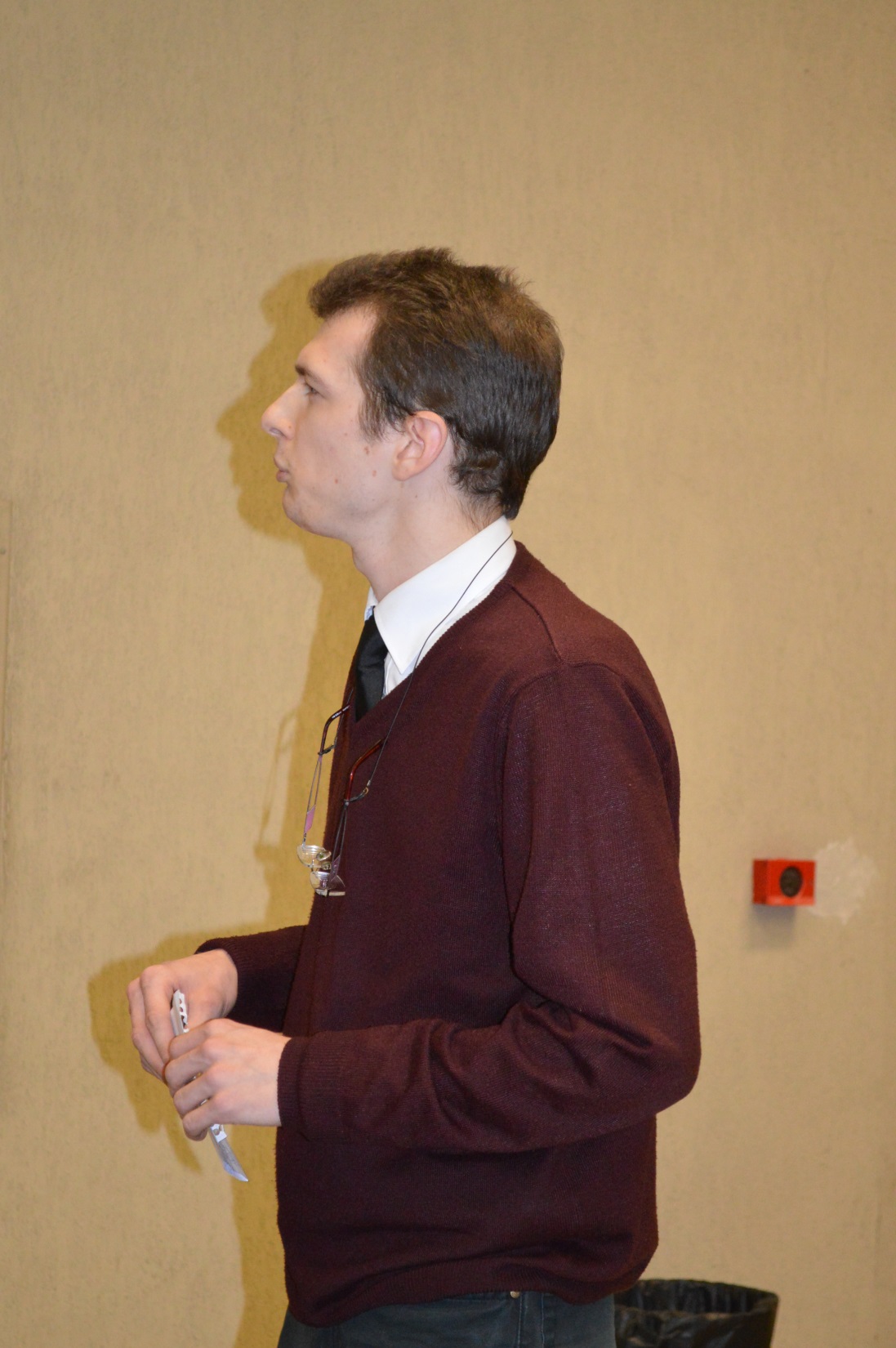 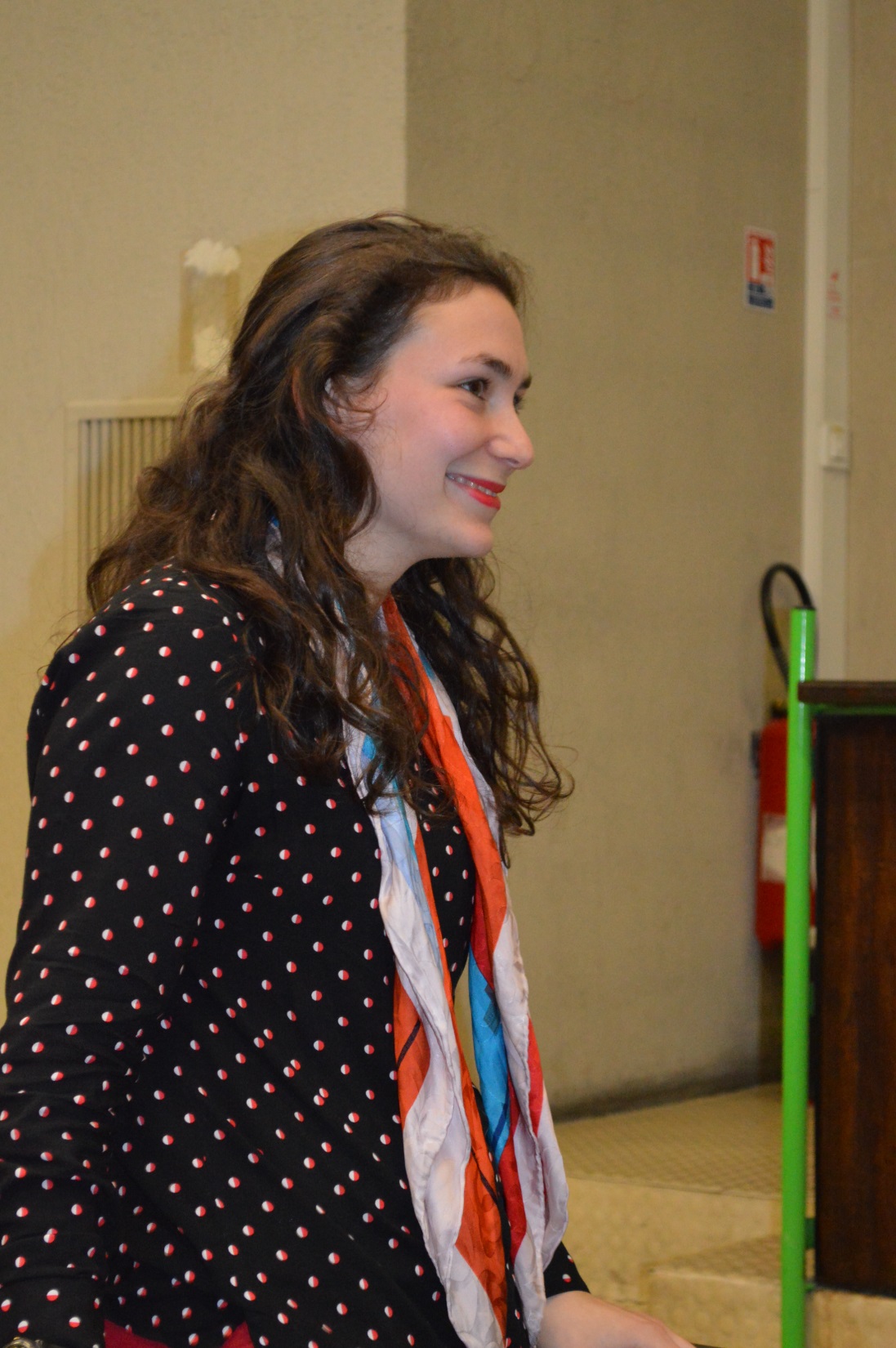 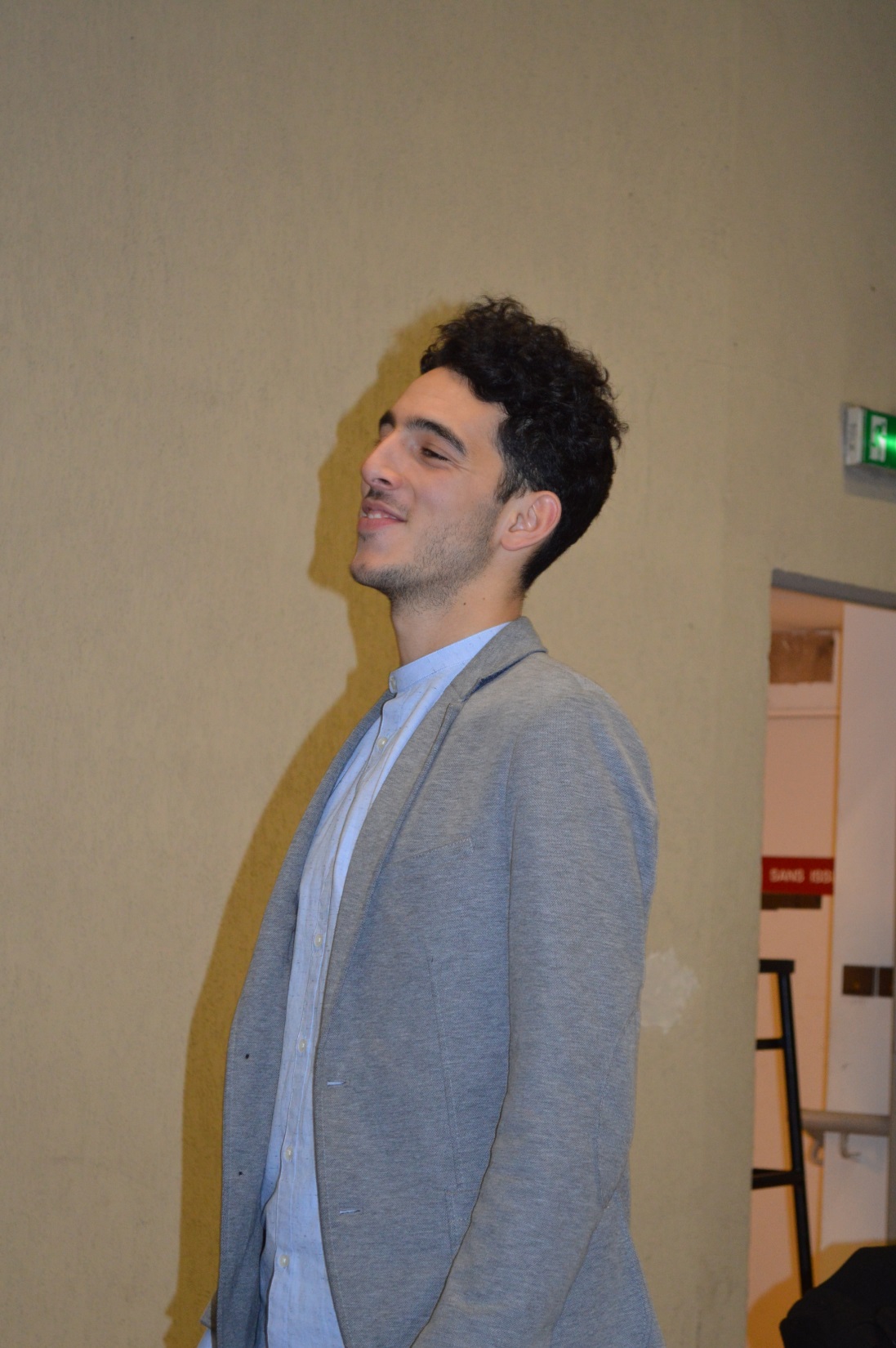 Sahel BERIOUNI
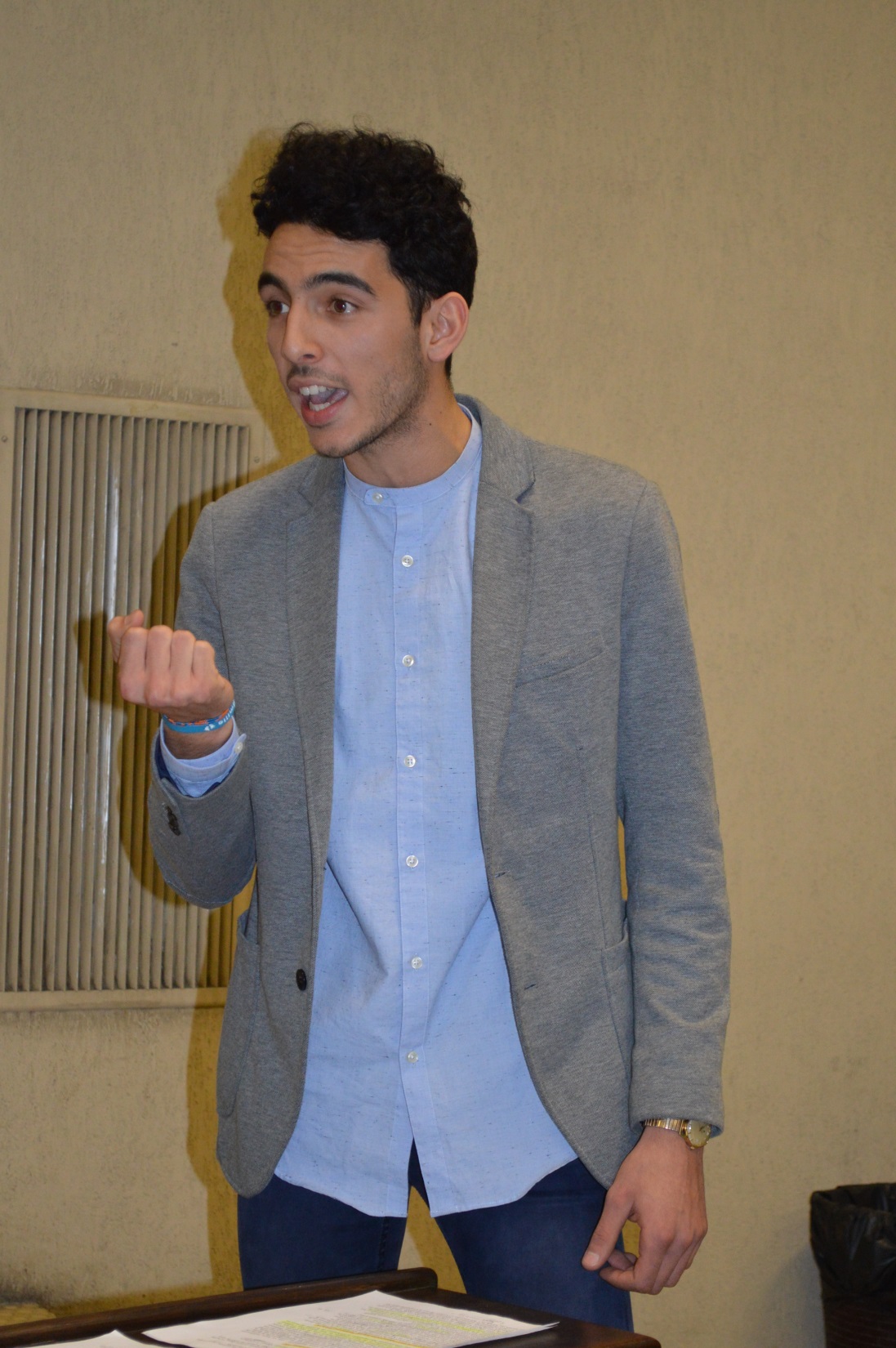 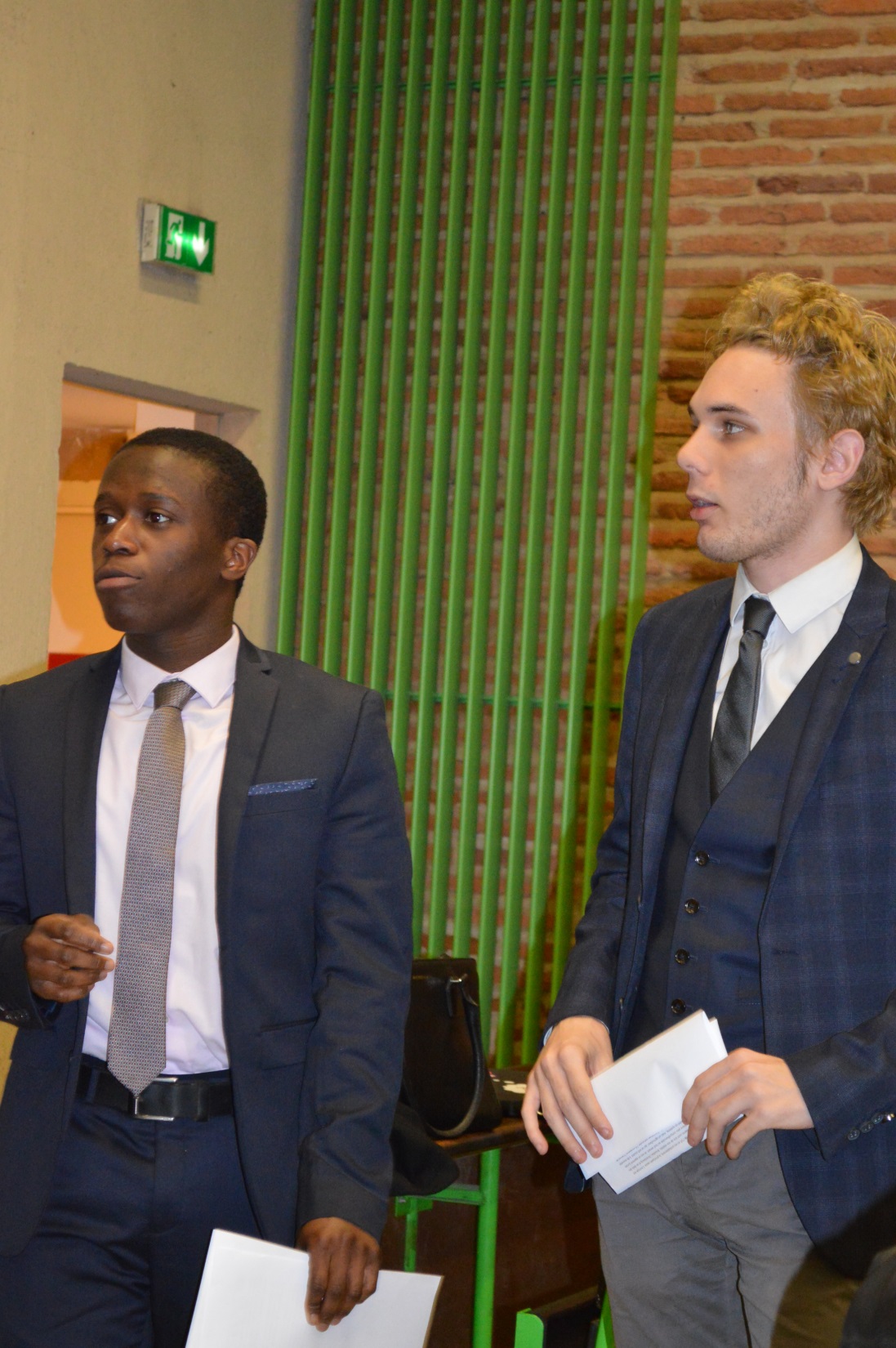 Jean-Christophe DJEDJE et Bryan CUVELIER
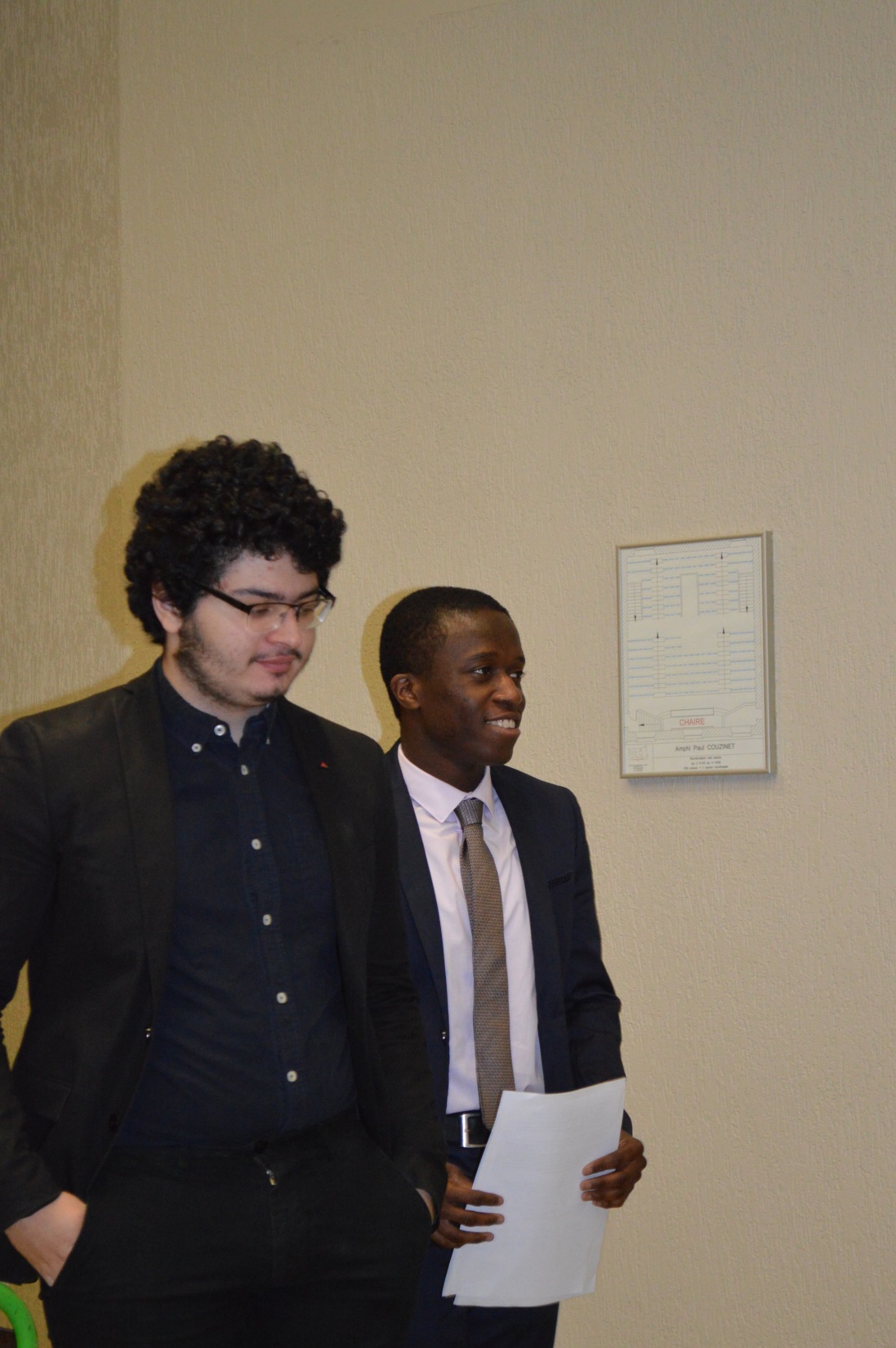 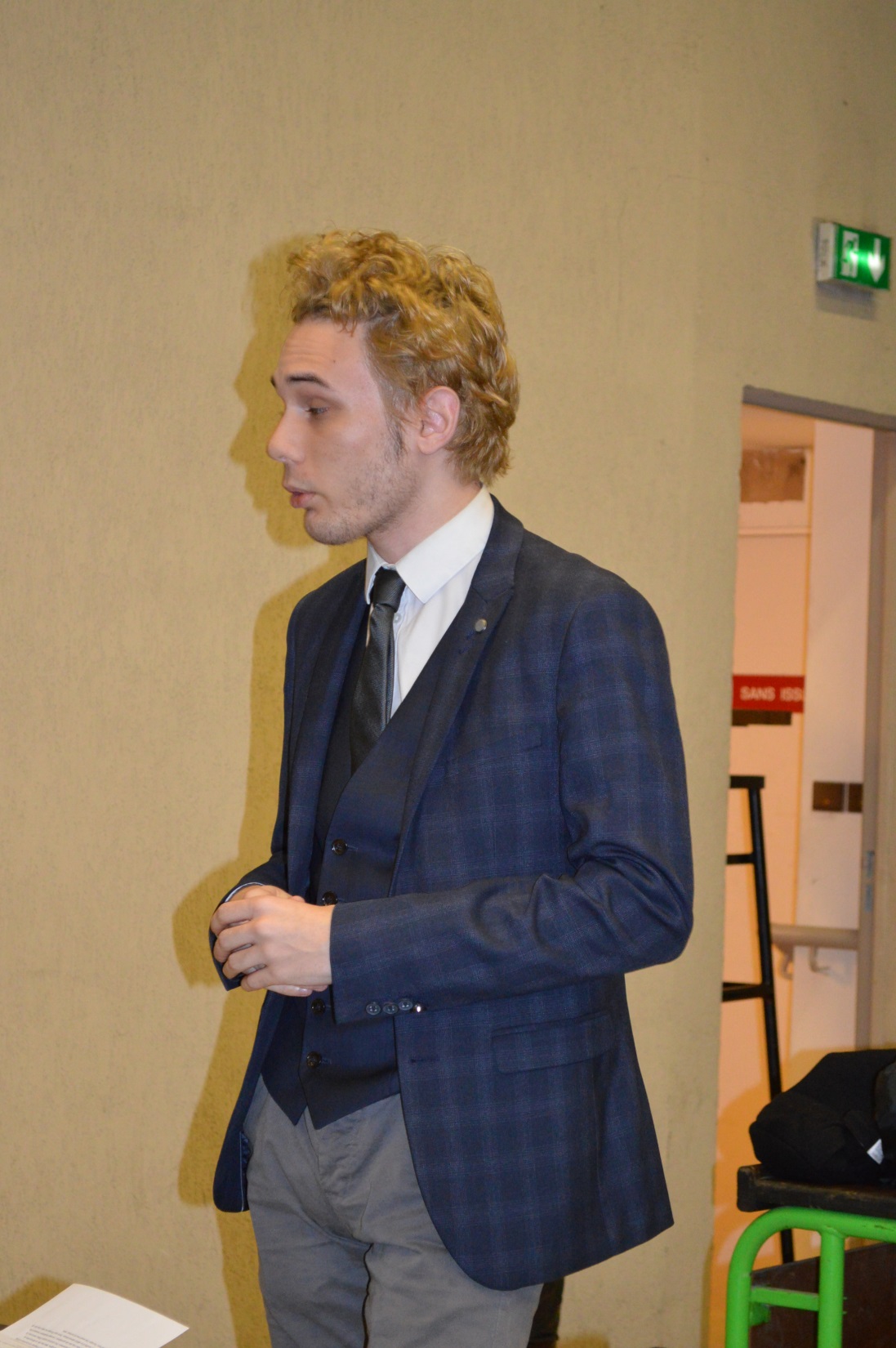 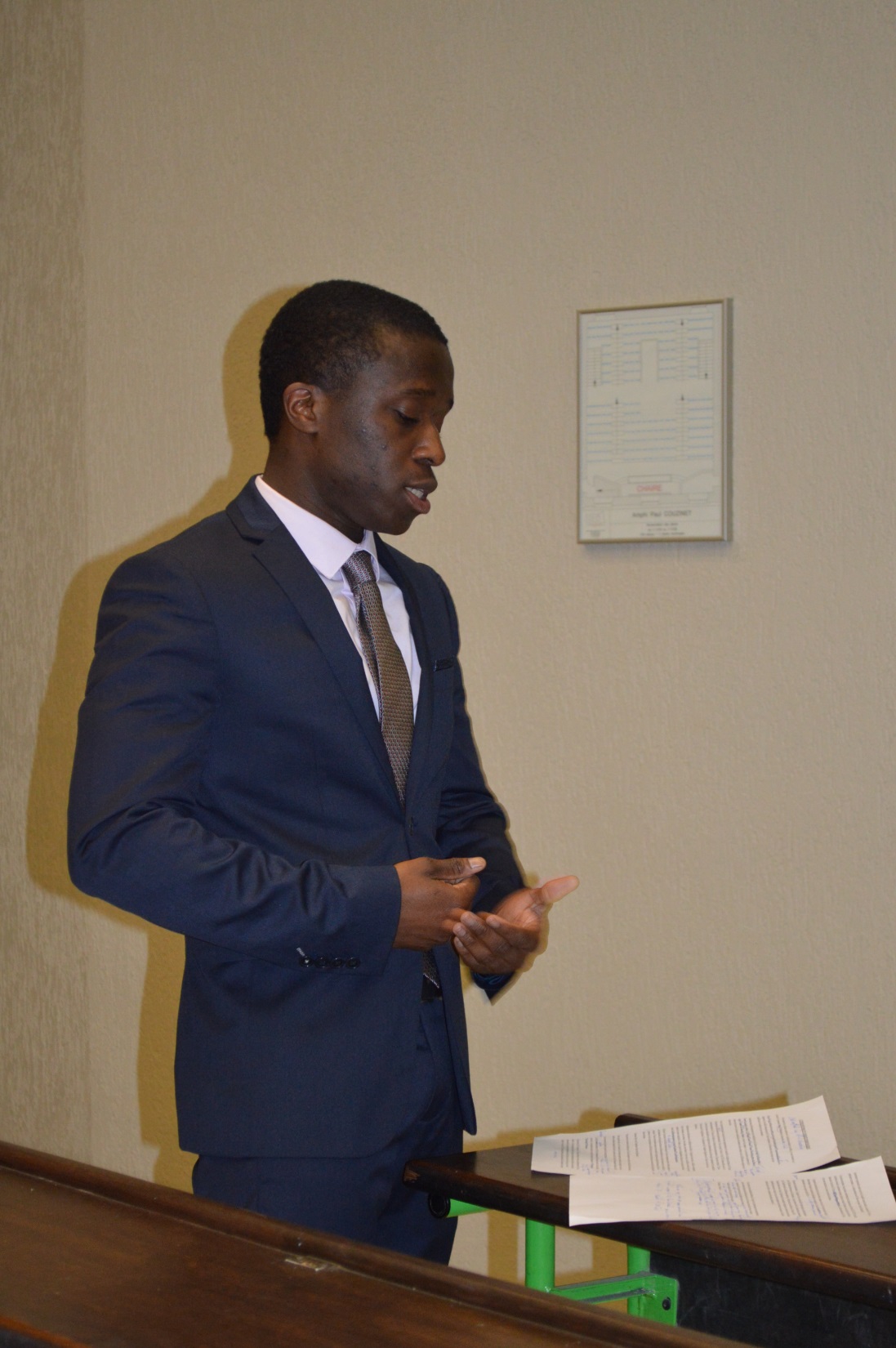 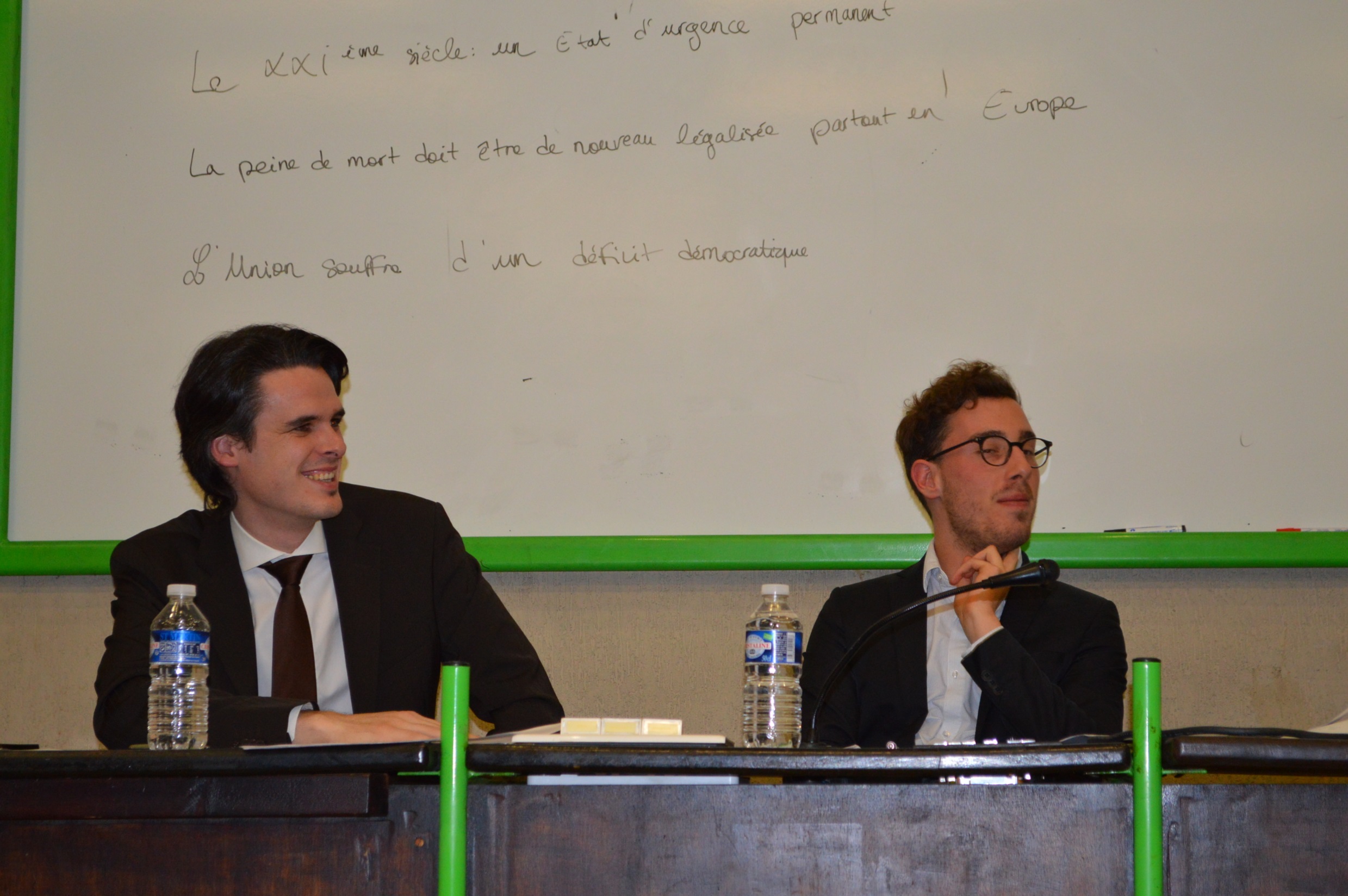 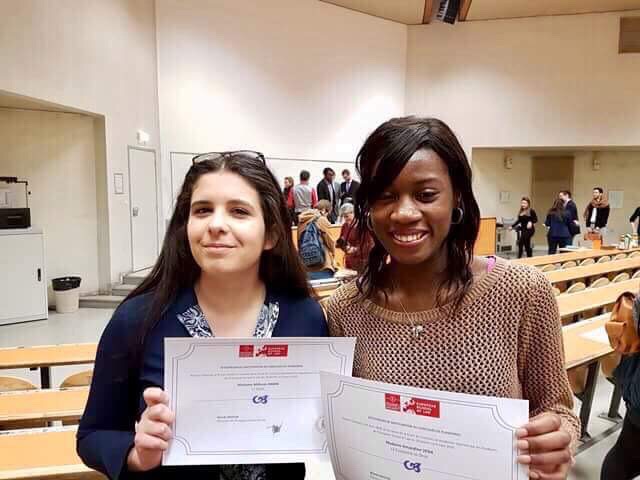 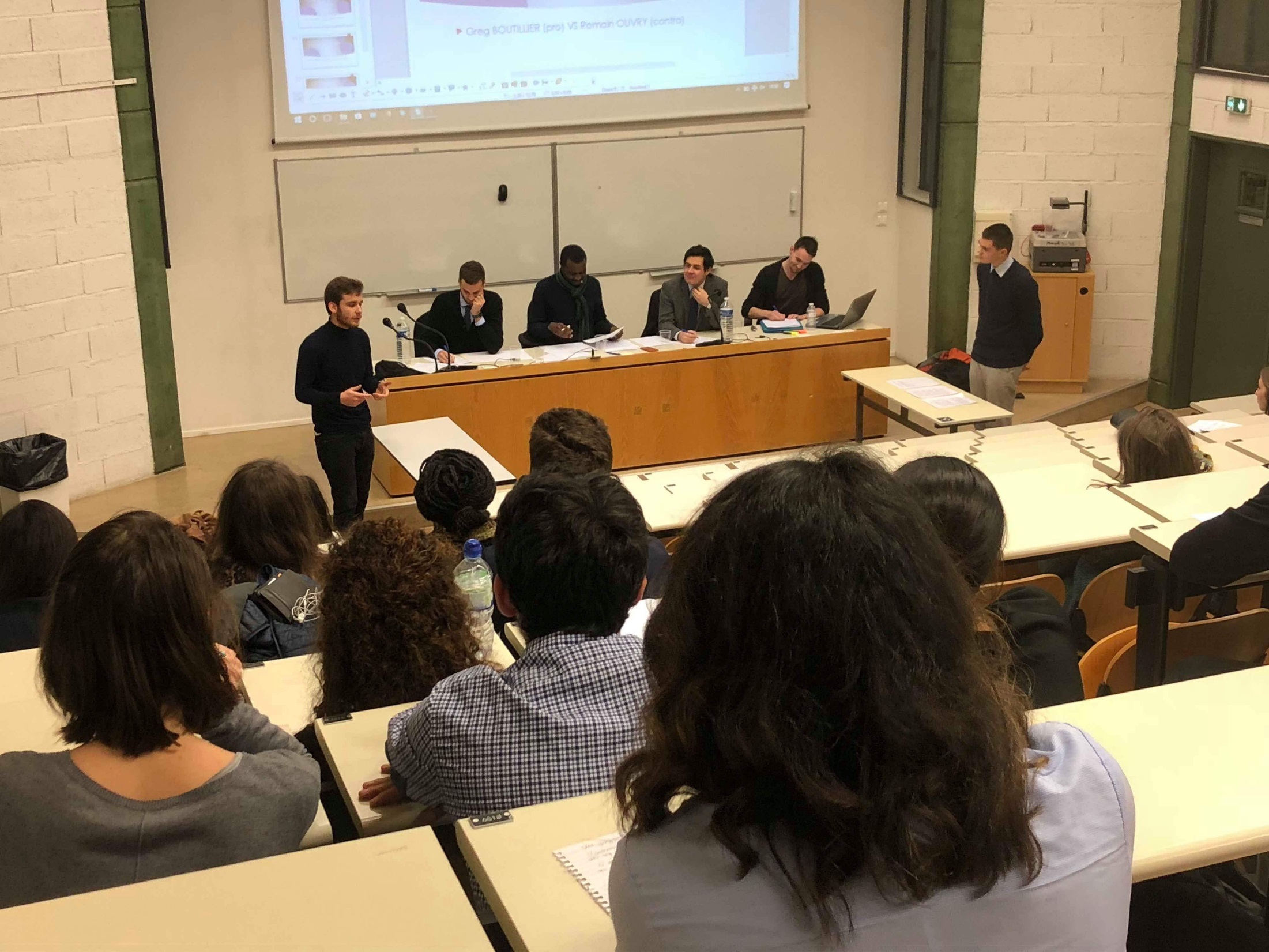 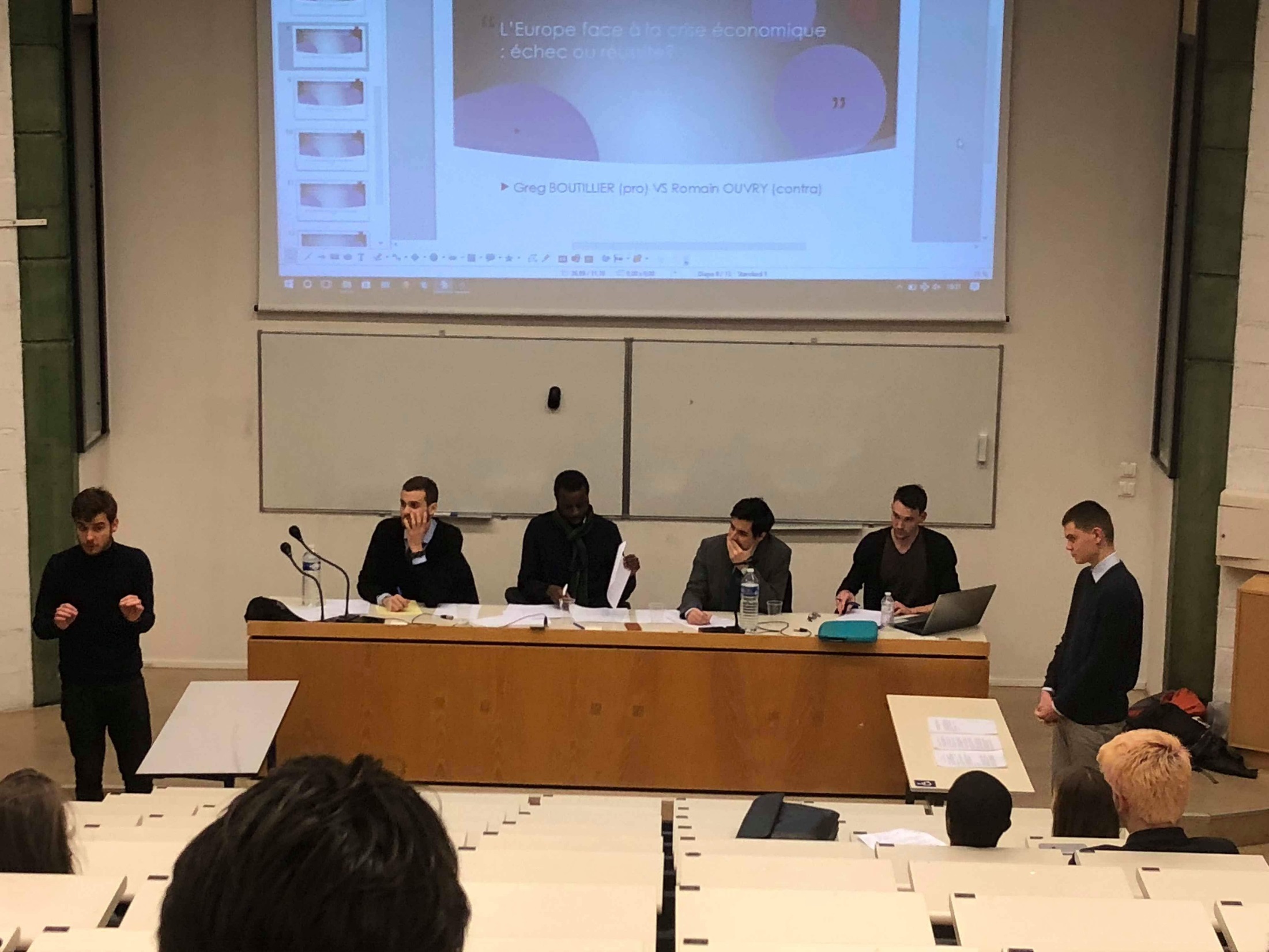 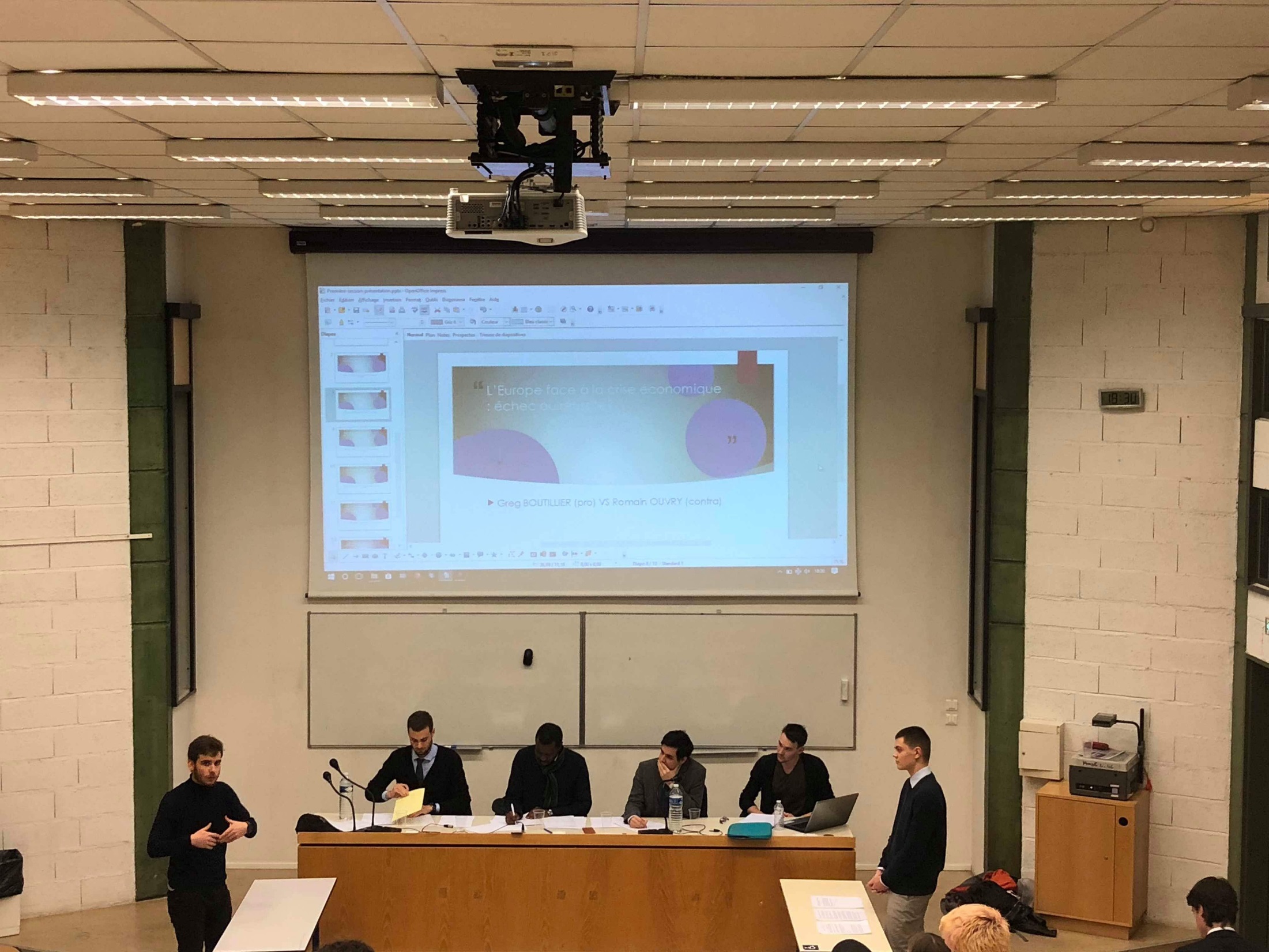